Автономное учреждение социального обслуживания Республики Бурятия
«Бабушкинский дом интернат»

«Богатырь Иван-чай»

                                                                                  
Лучший проект добровольческой организации
Цели и задачи
Цель : Социализация проживающих дома интерната, волонтеров,  через социально-полезную деятельность  в заготовке иван-чая .

Задачи:  
 реализовать творческий потенциал и  повышение  самооценки подопечных 
сформировать мотивацию к волонтерской и  социальной      активности;
  преодоление социальной изоляции и чувства одиночества;
. изучить литературу об истории происхождения Иван-чая
   -изучить технологию сбора и ферментацию Иван-чая .
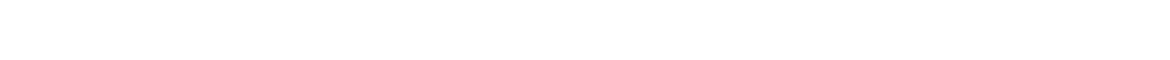 Скуратова Маргарита Юрьевна, руководитель проекта
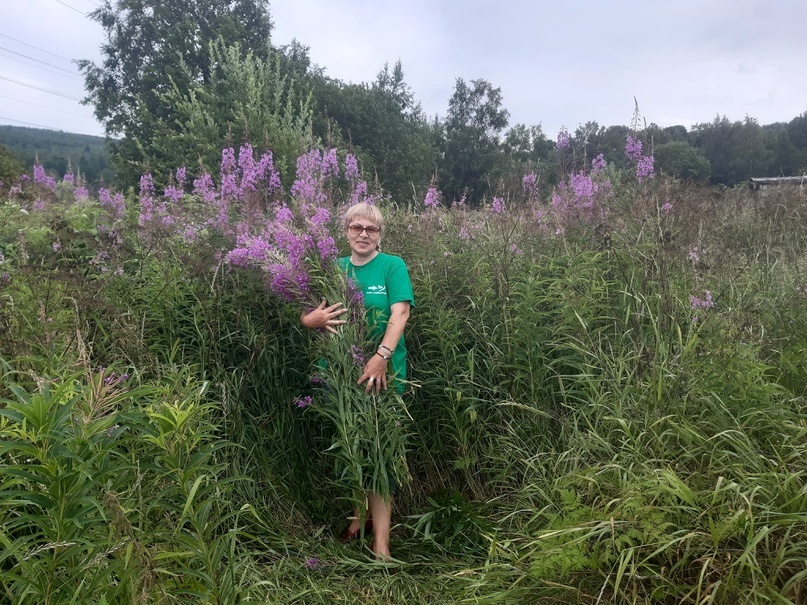 Заготовка Иван-чая
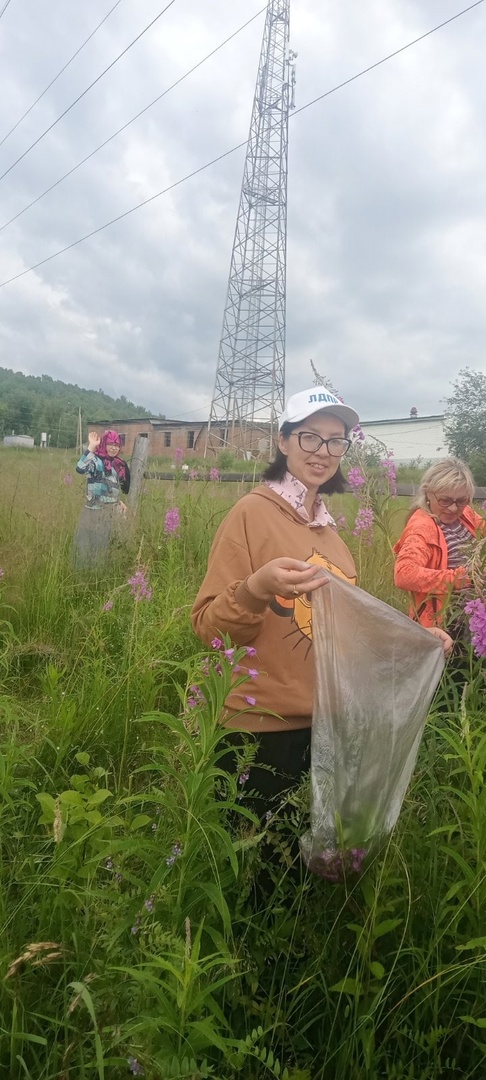 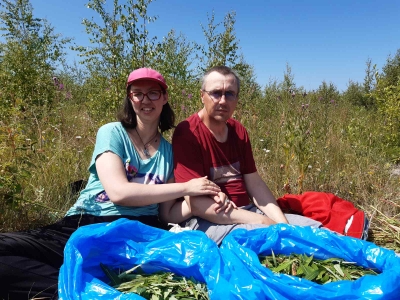 Заготовка Иван-чая
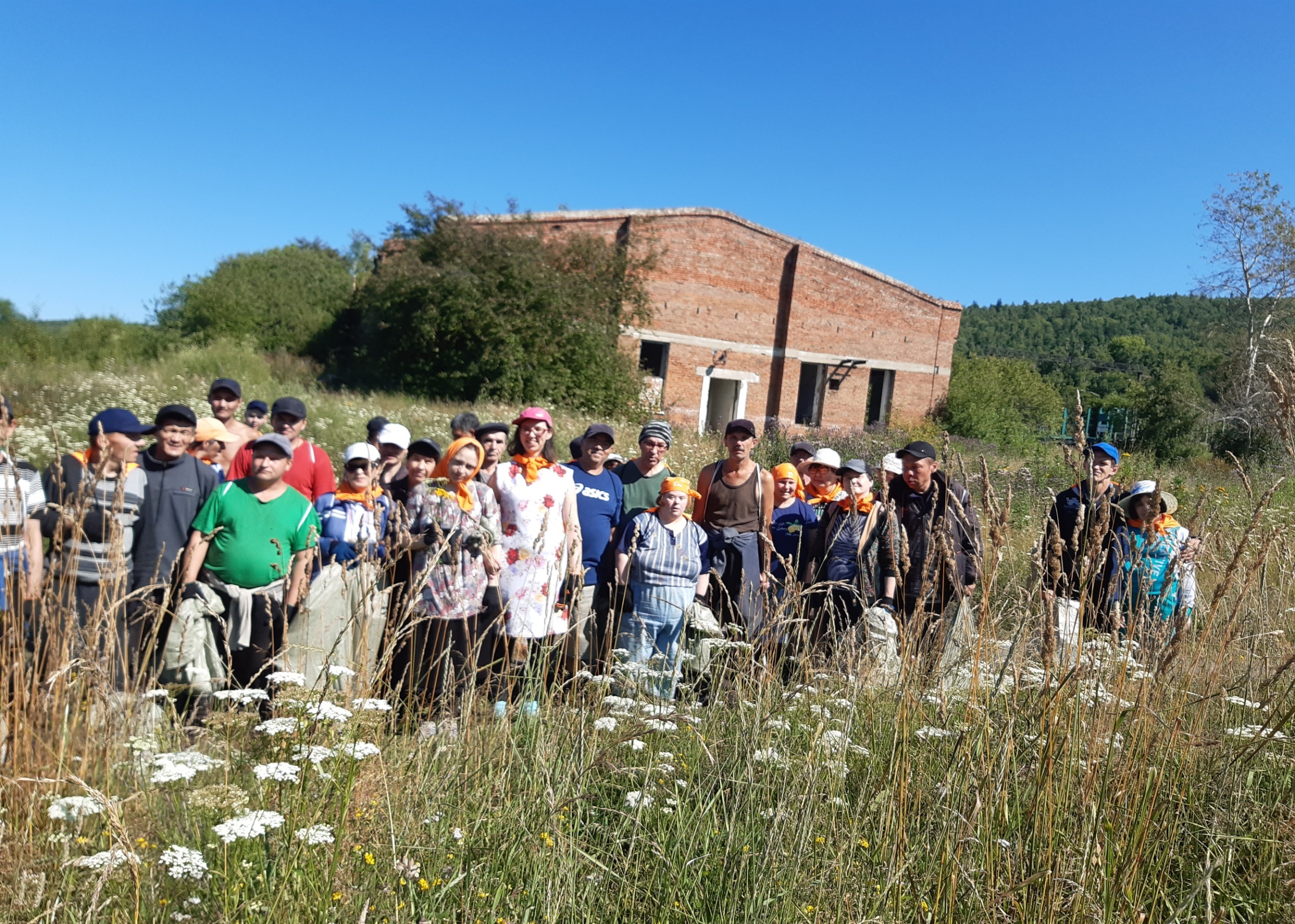 Ферментирование Иван-чая
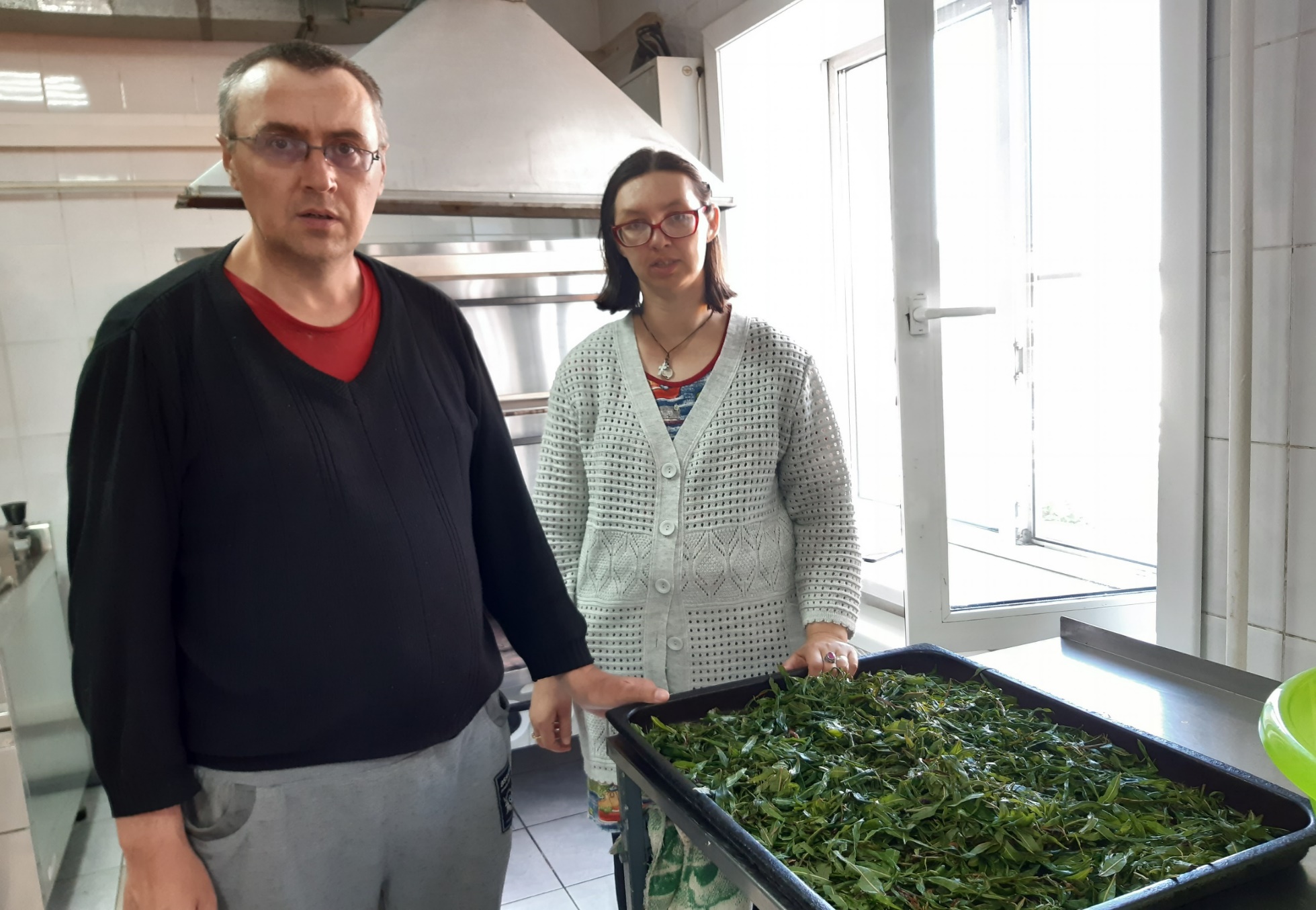 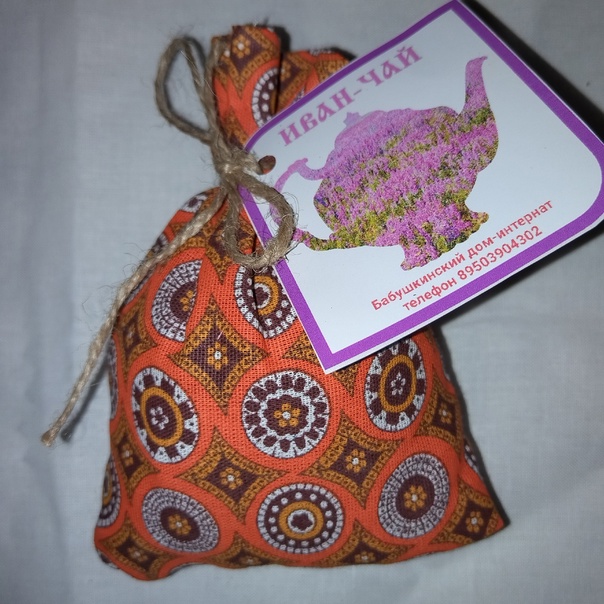 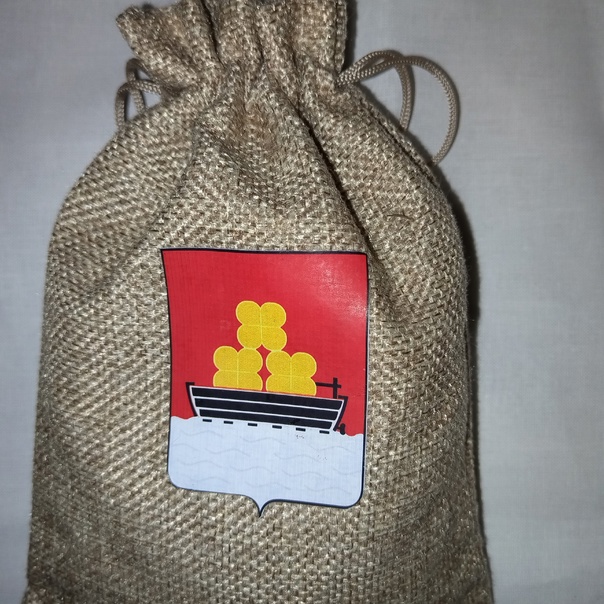 Наш «Богатырь- Иван чай»
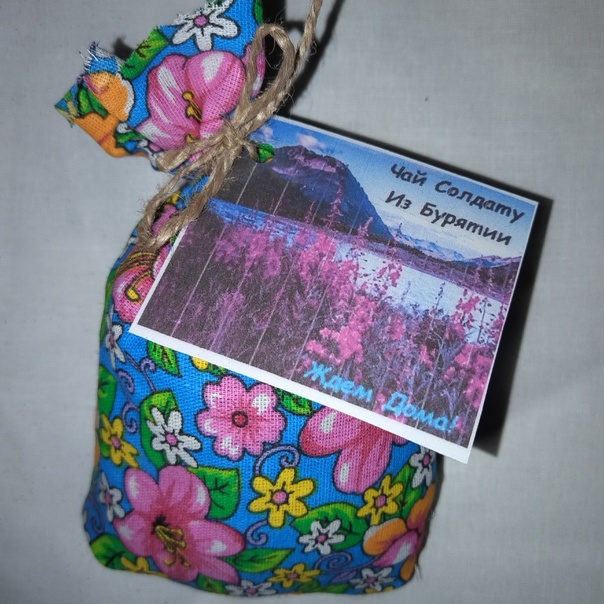 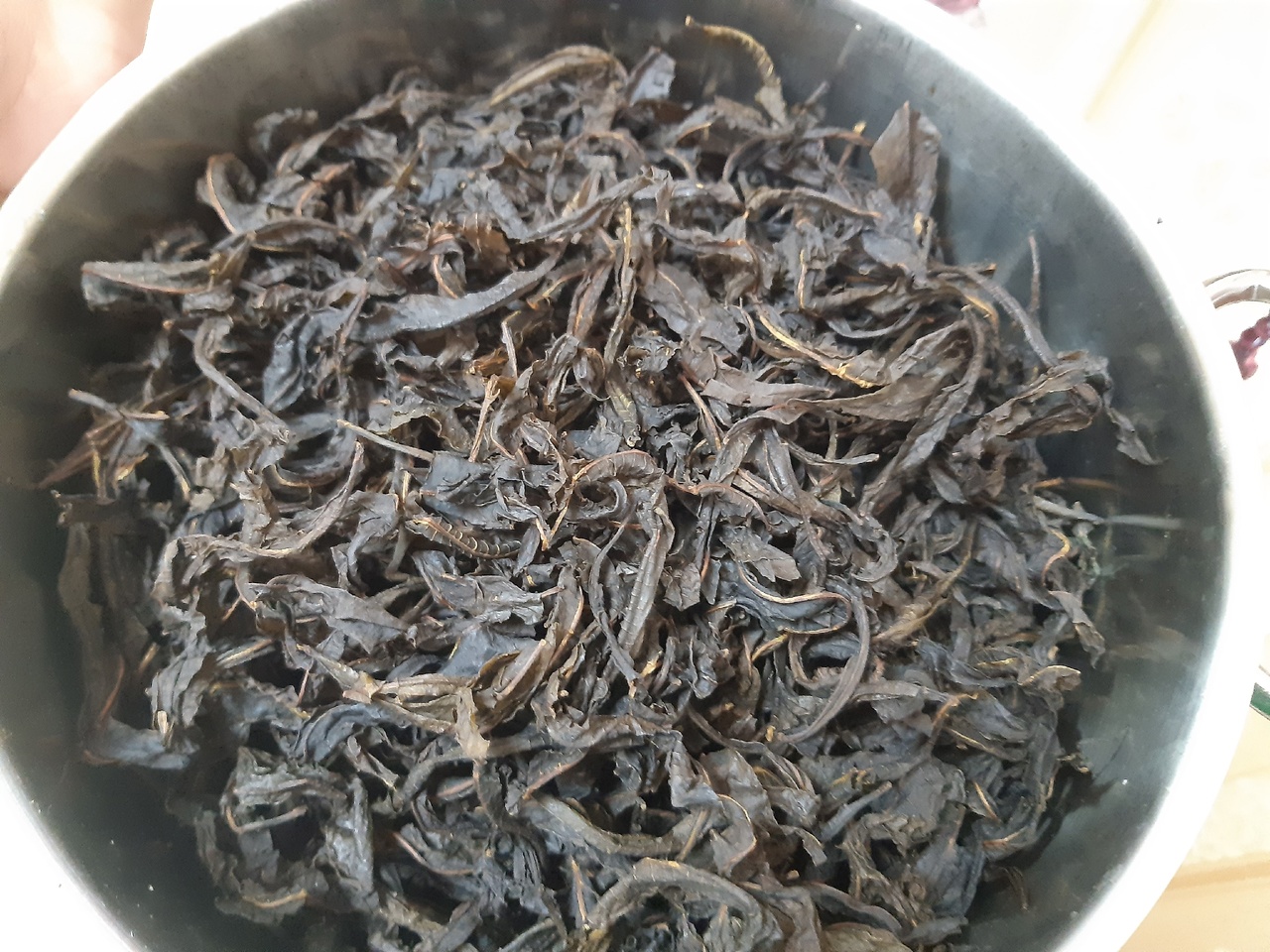 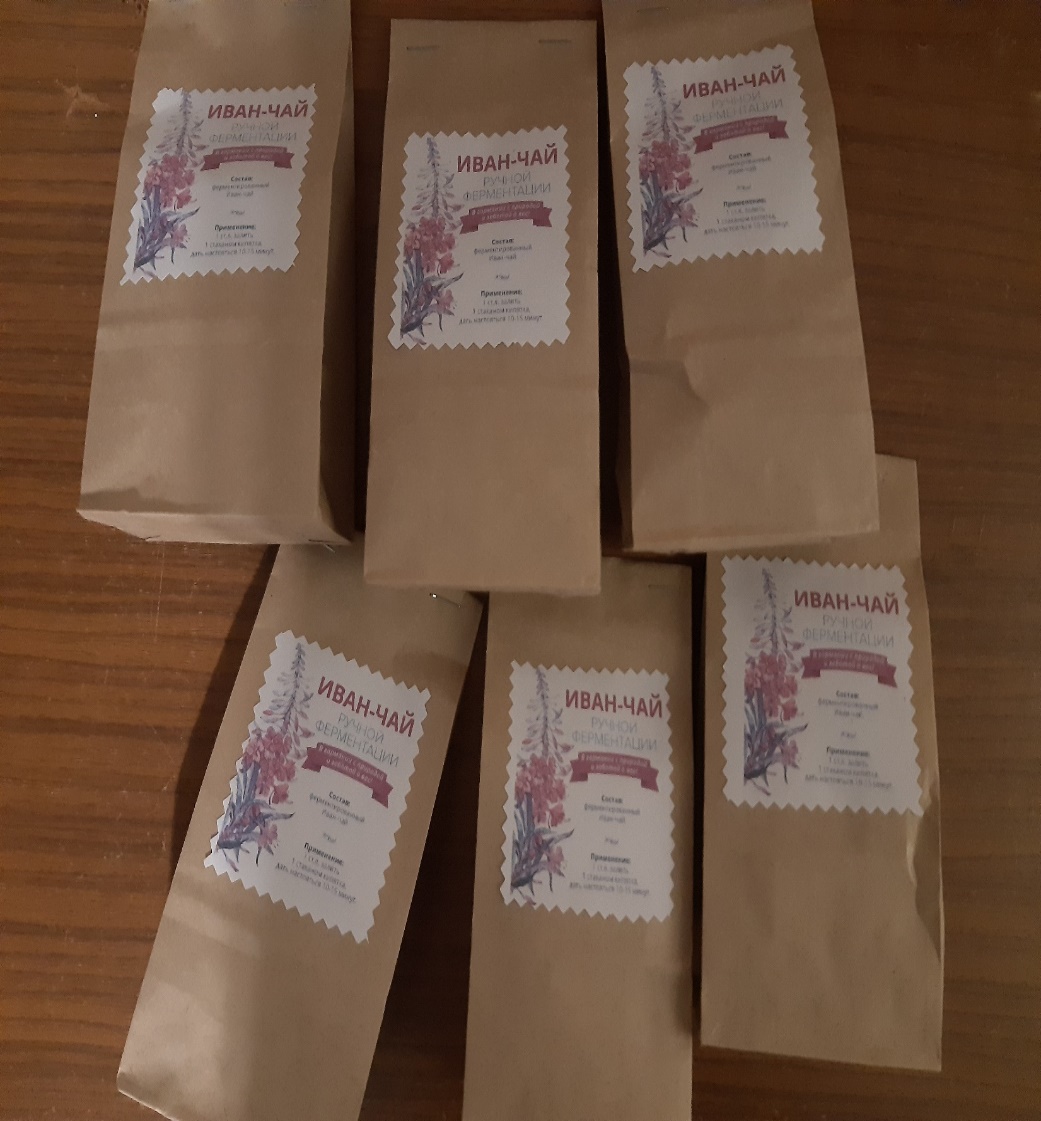 Сбор лекарственных трав для чая
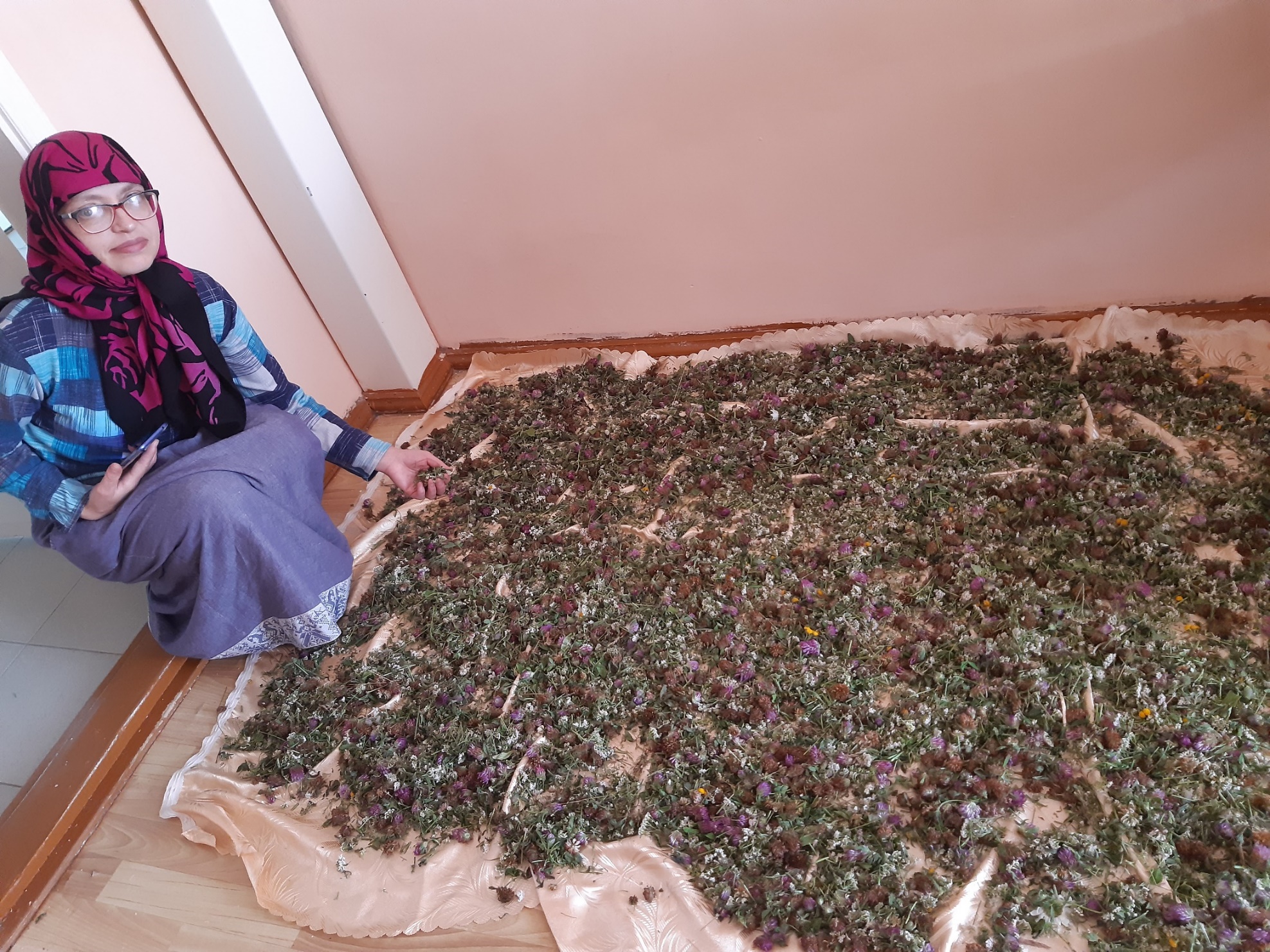 Участие в республиканской ярмарке -2024
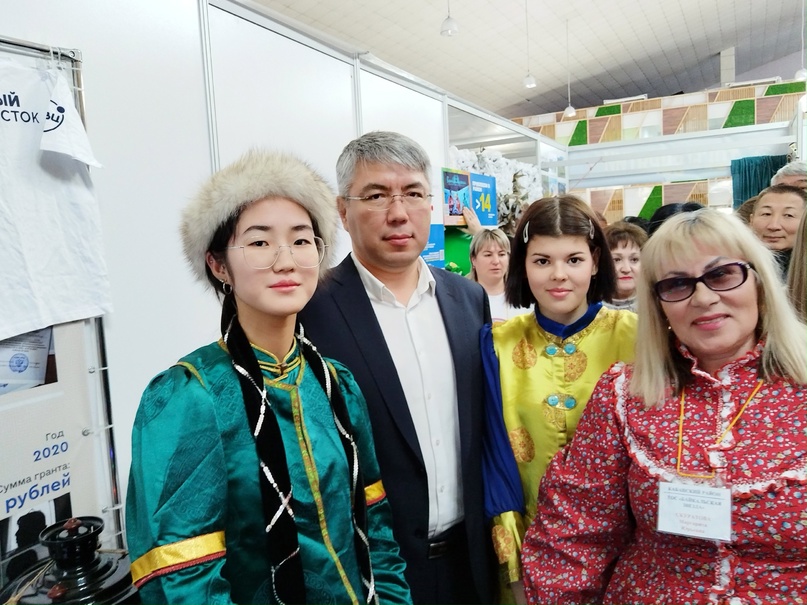 Наш чай
    Понравился туристам
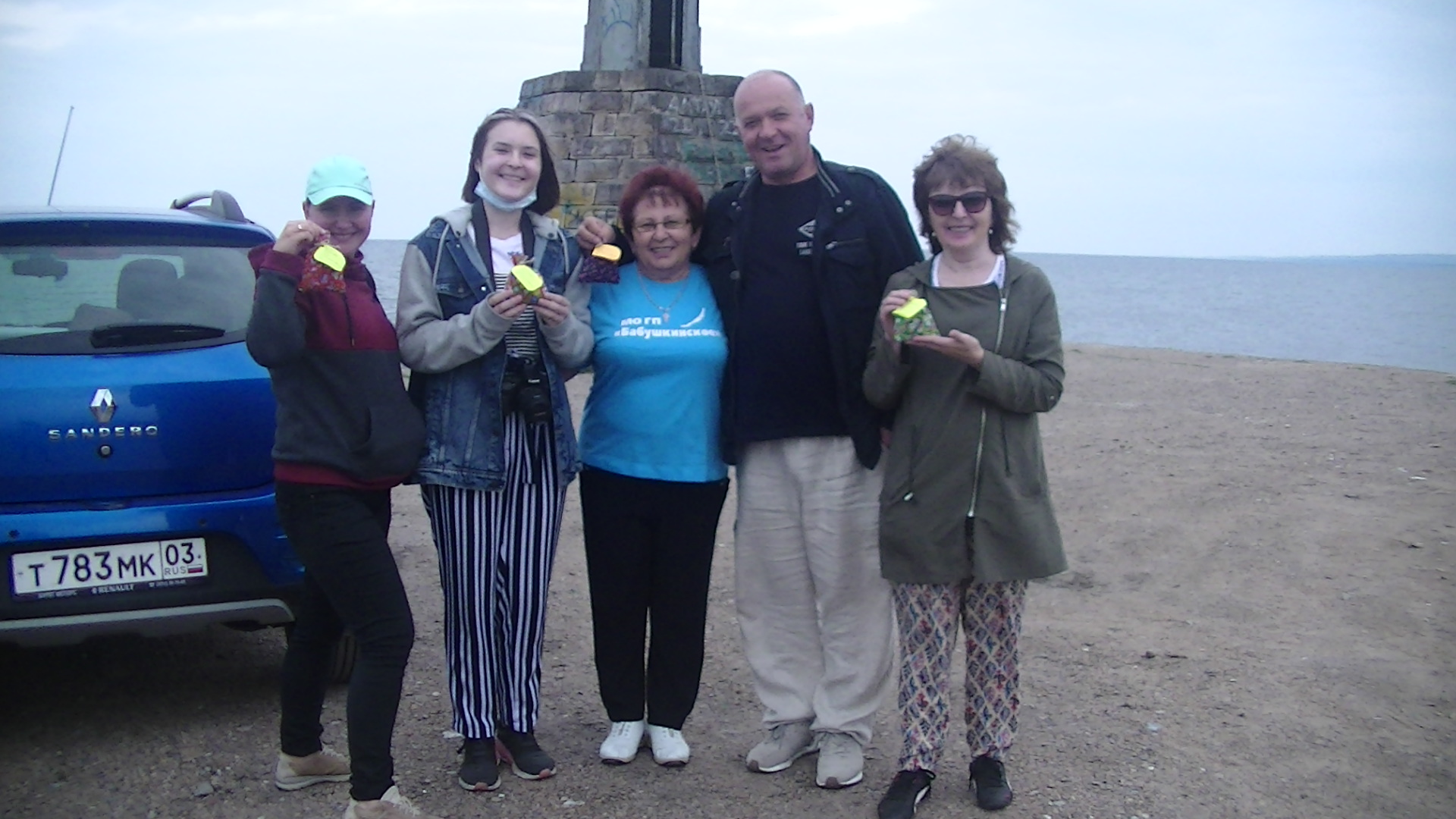 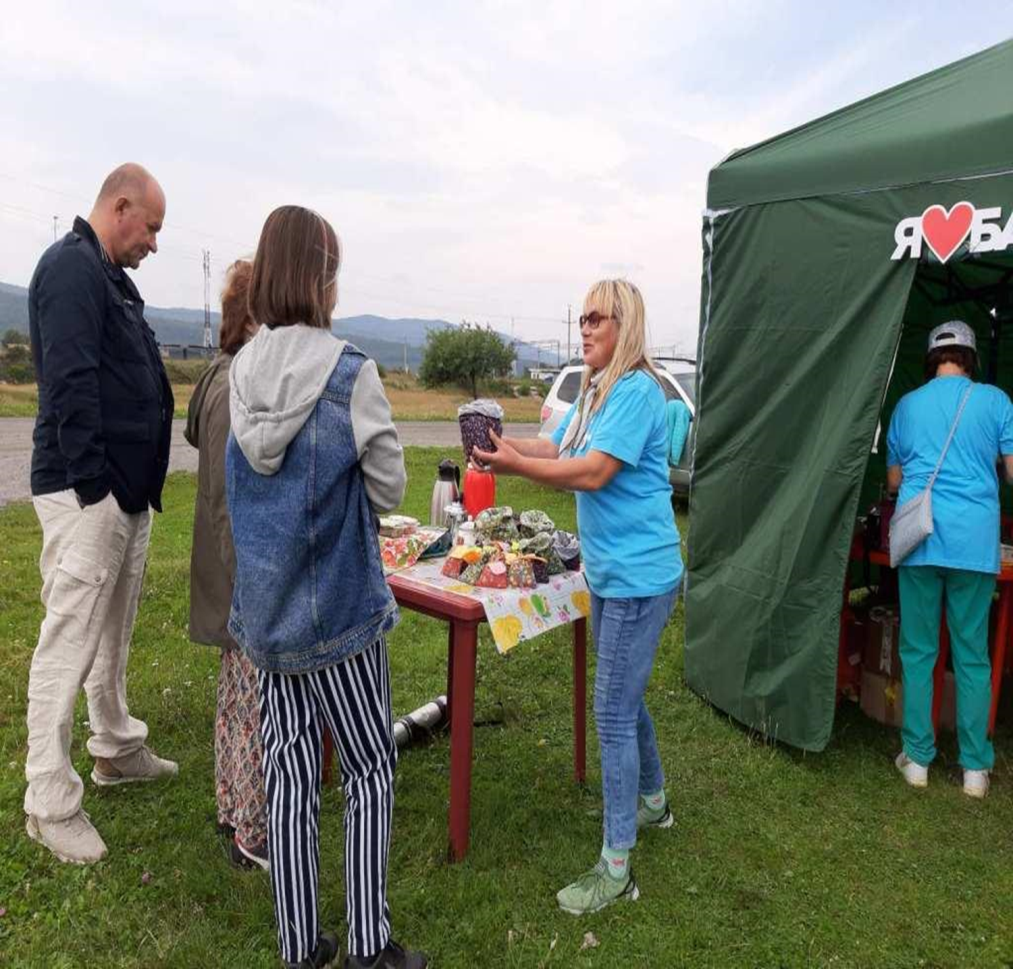 Наш чай в госпиталях Москвы
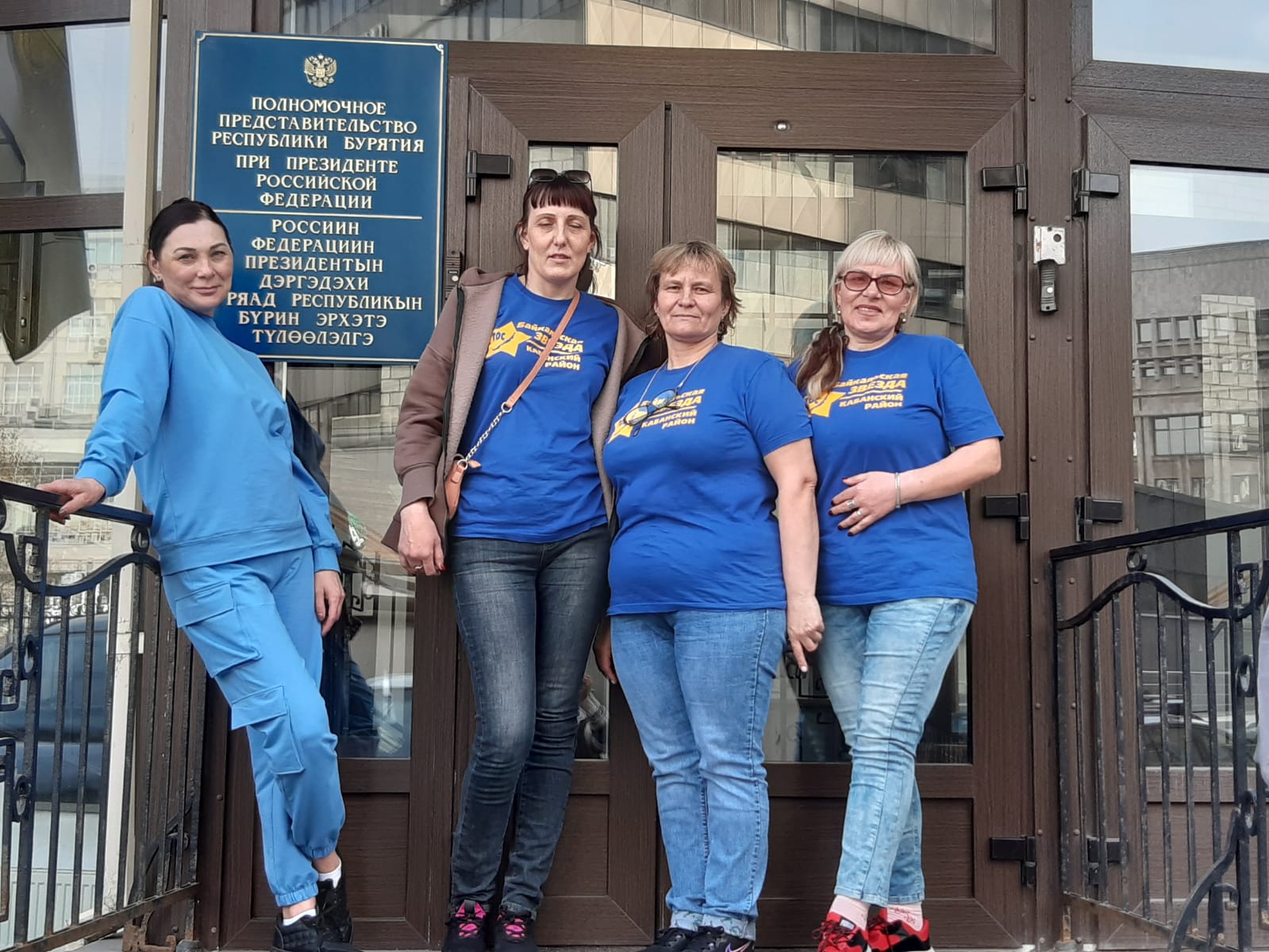 Серебряные волонтеры собирают Иван-чай.
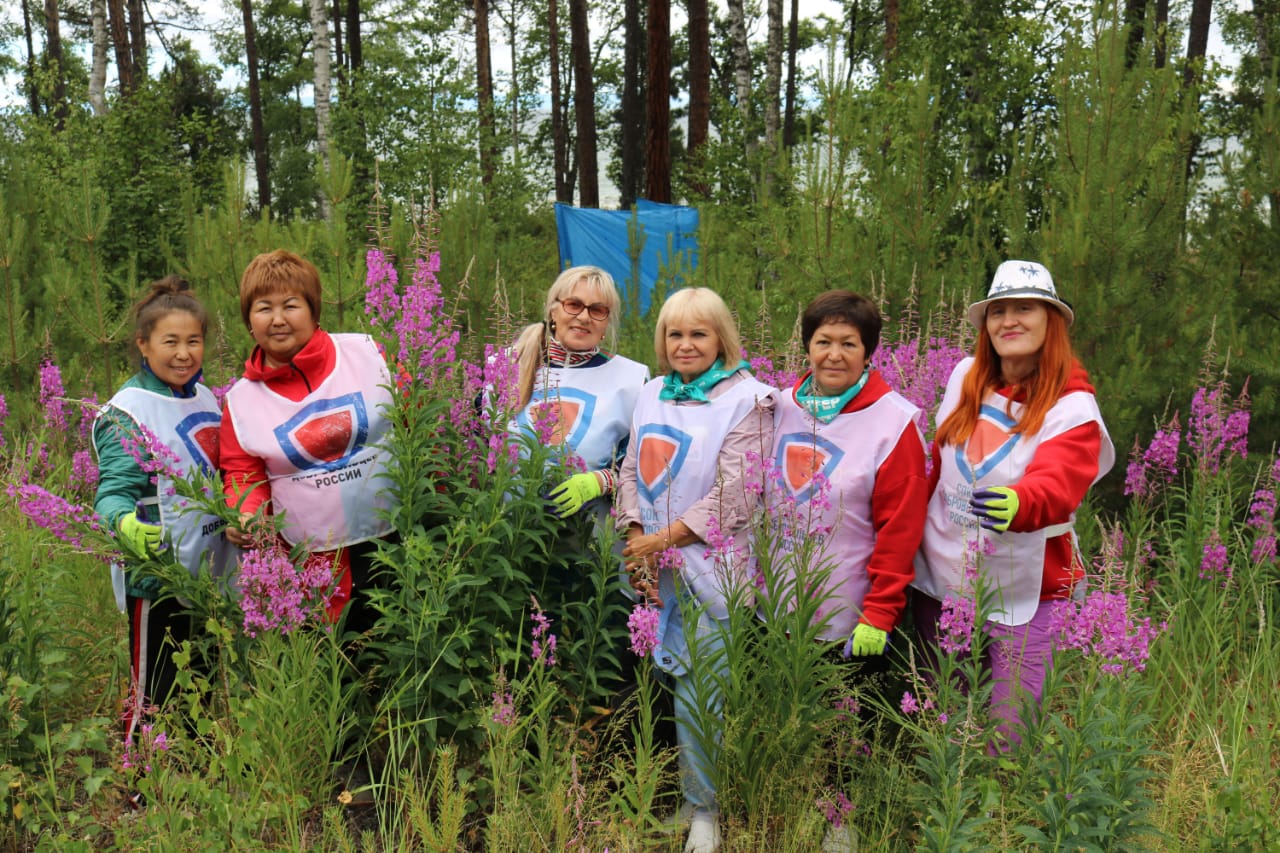 Участие в Международном форуме гражданского участия #МЫВМЕСТЕ,  передача Иван чая военным на СВО,Москва декабрь 2022
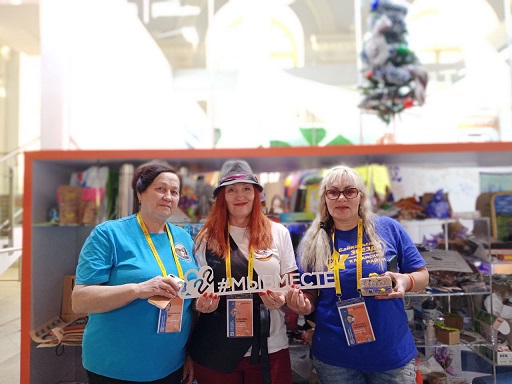 Тиражирование опыта работы по проекту на обучающей стажировке на базе Государственного бюджетного учреждения социального обслуживания населения Ростовской области «Центр социальной помощи семье и детям», город Ростов.
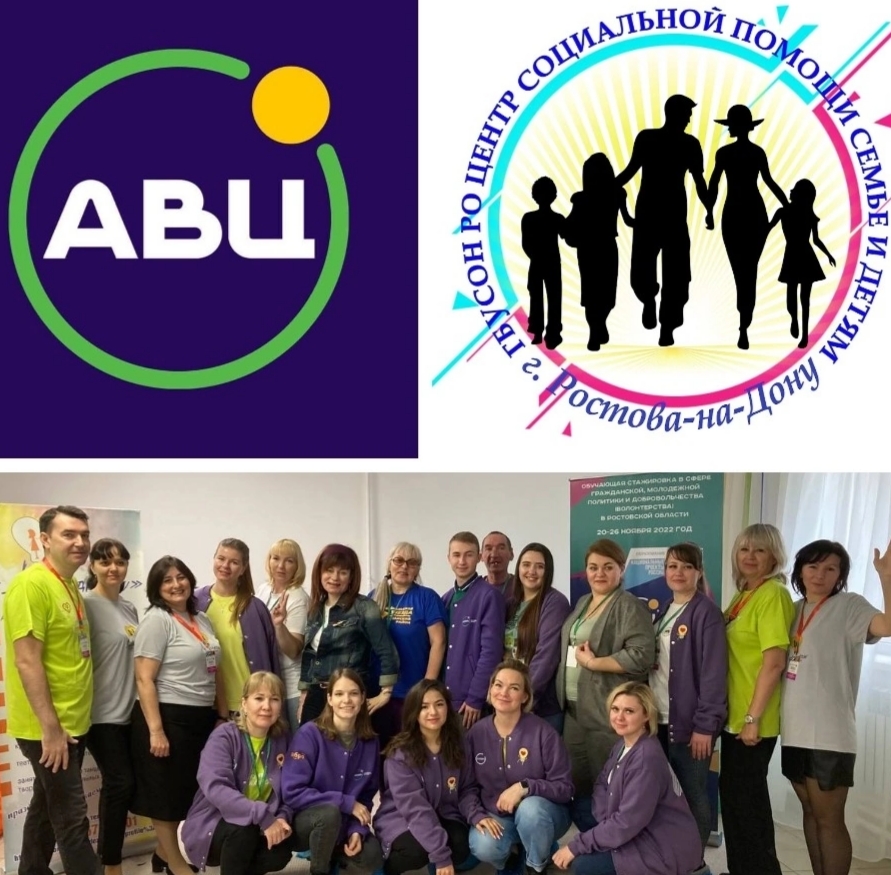 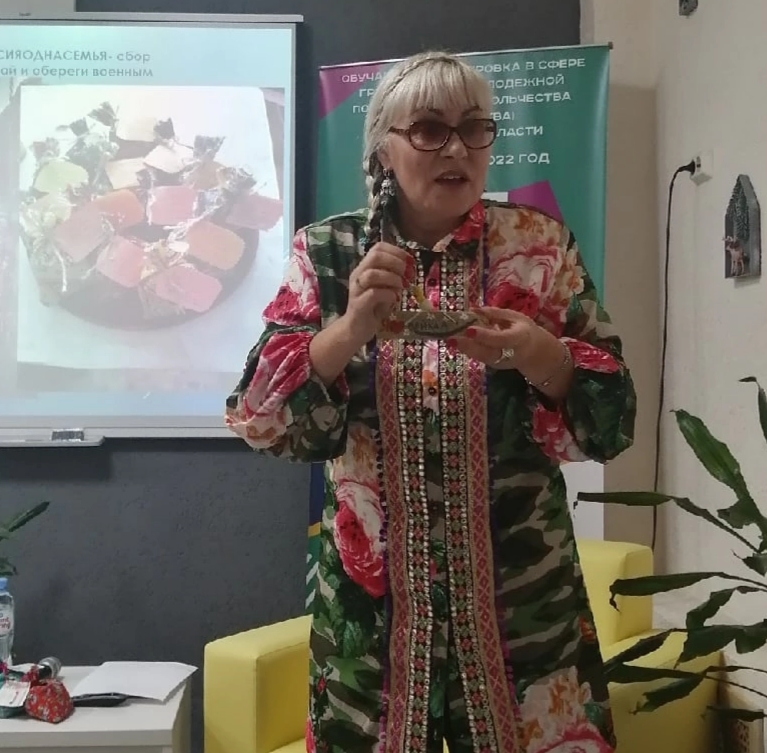 Сотрудничество с общественной организацией «Золотые руки ангела», передача иван -чая и оберегов для отправки военным. Вручение волонтерам значка «Мы помогаем раненым» от общественной организации «Золотые руки ангела» город Улан-Удэ.
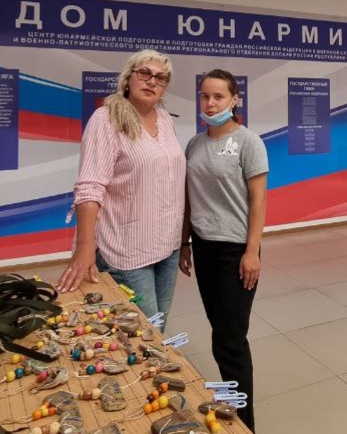 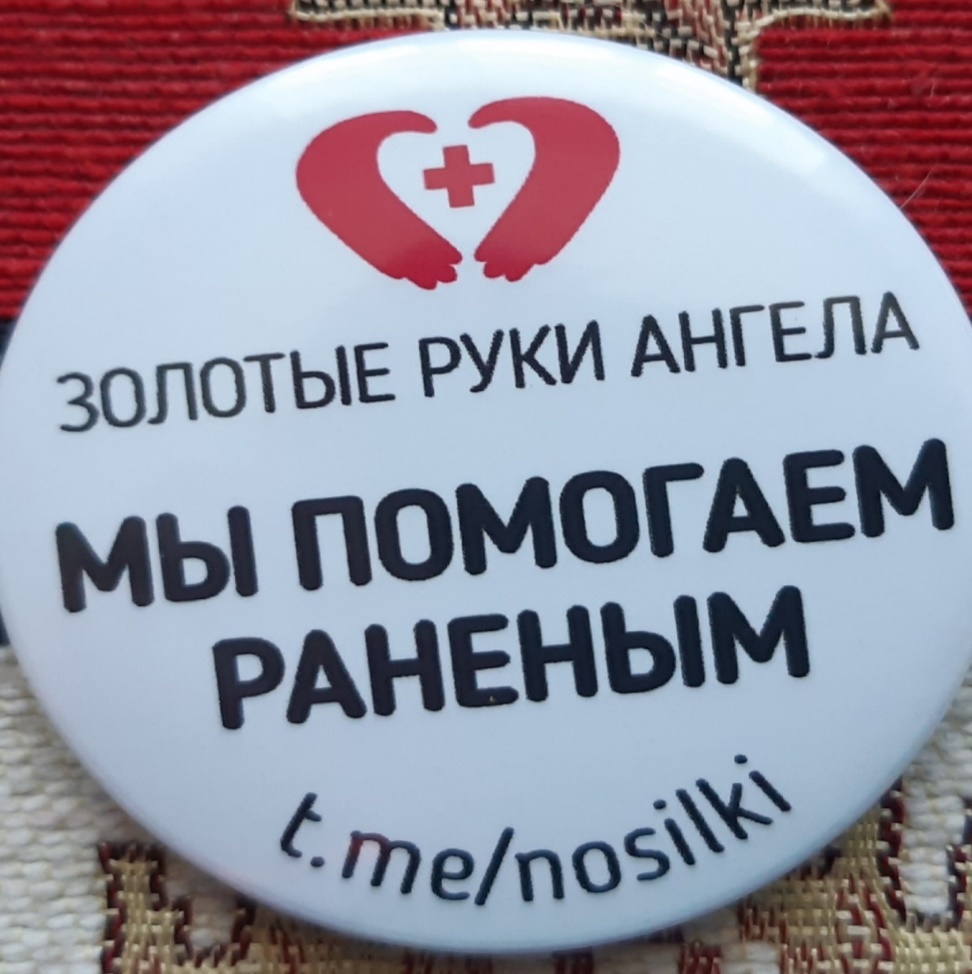 «Воркшоп "Социальные технологии как механизм развития гражданской активности",  выступление о обобщение волонтерского опыта,сентябрь 2022,г.Улан-Удэ https://vk.com/wall137007713_3382?w=wall137007713_3382
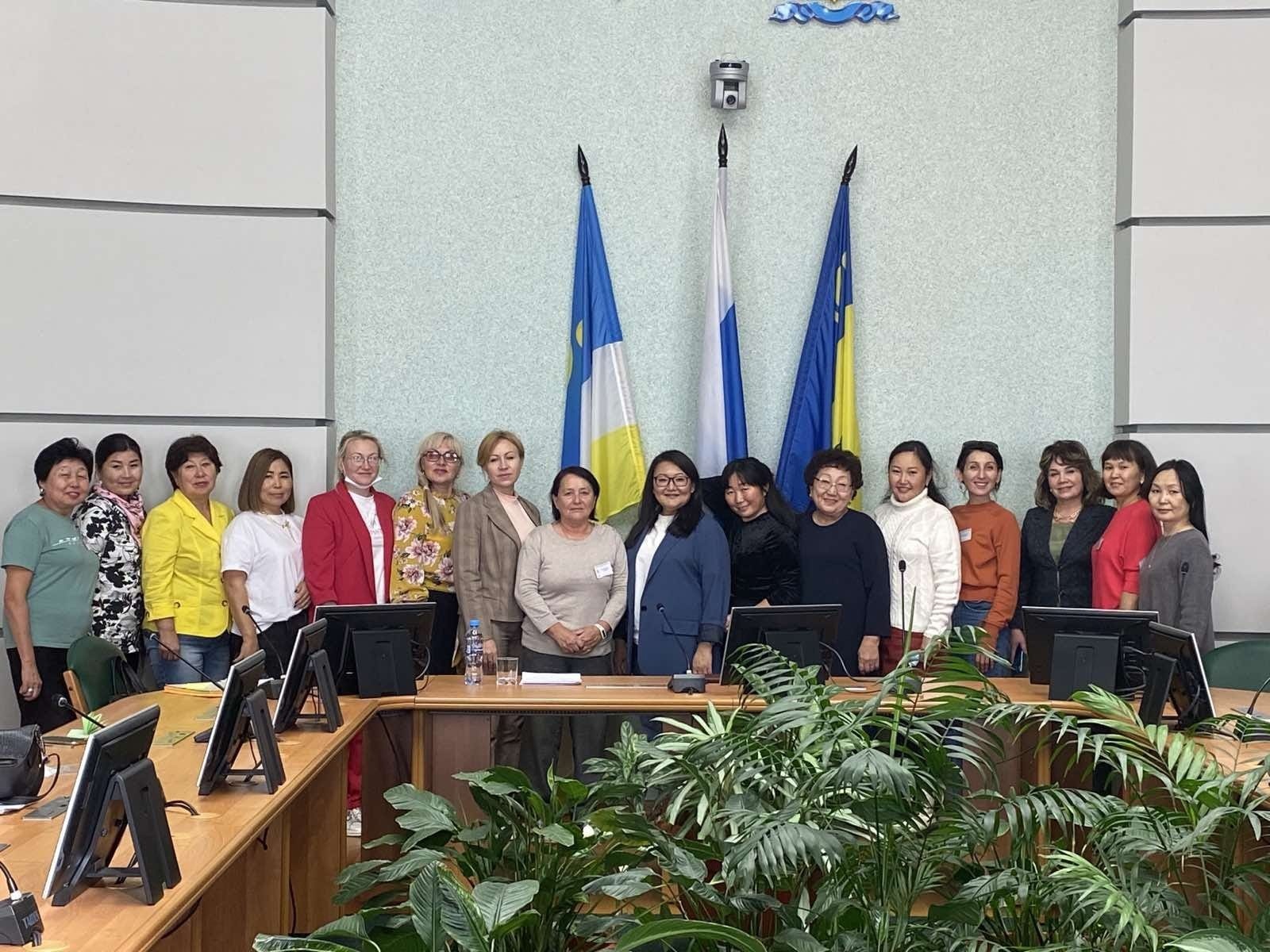 Участие в  конкурсах добровольцев и обучающих стажировках.
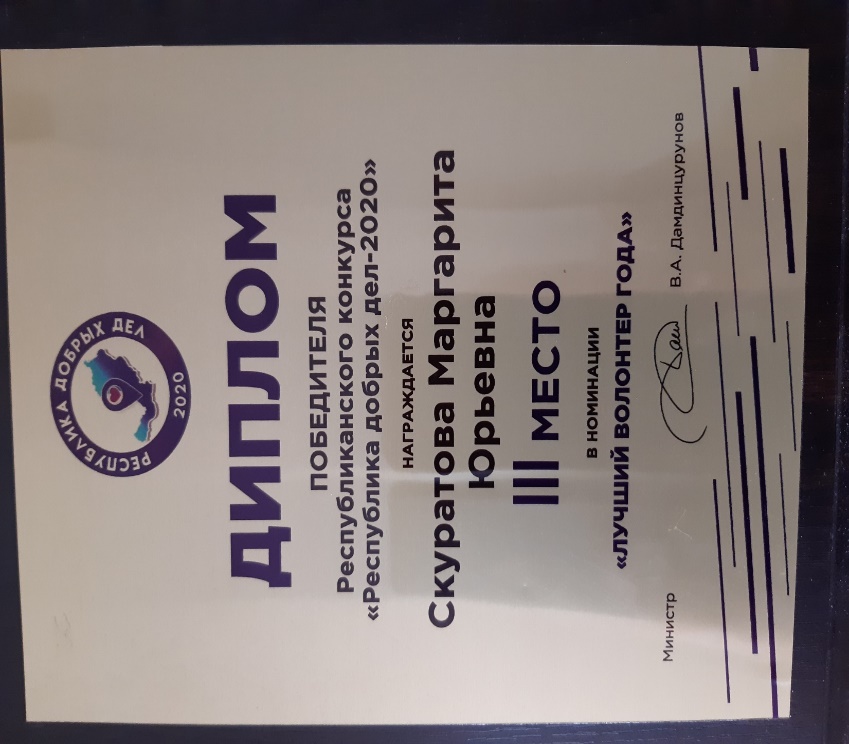 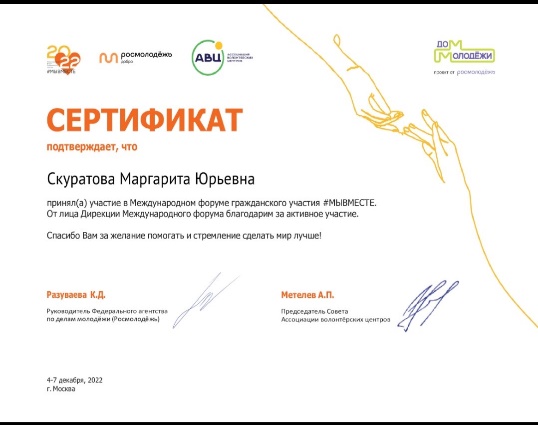 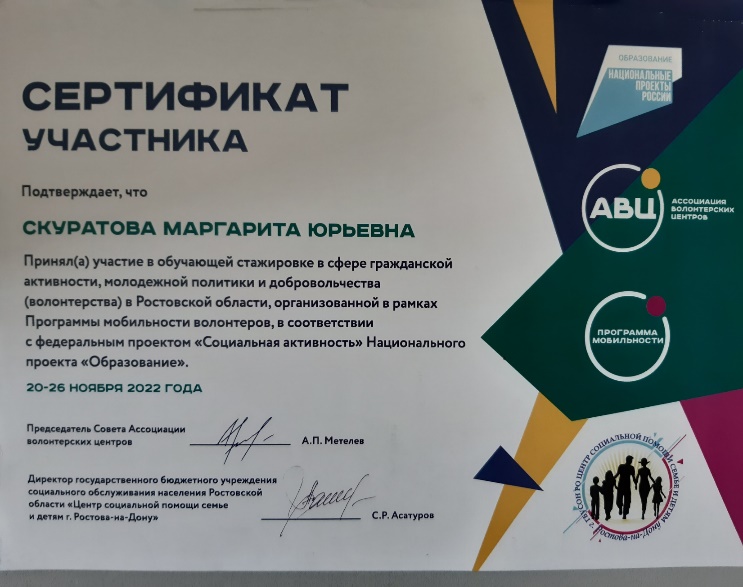 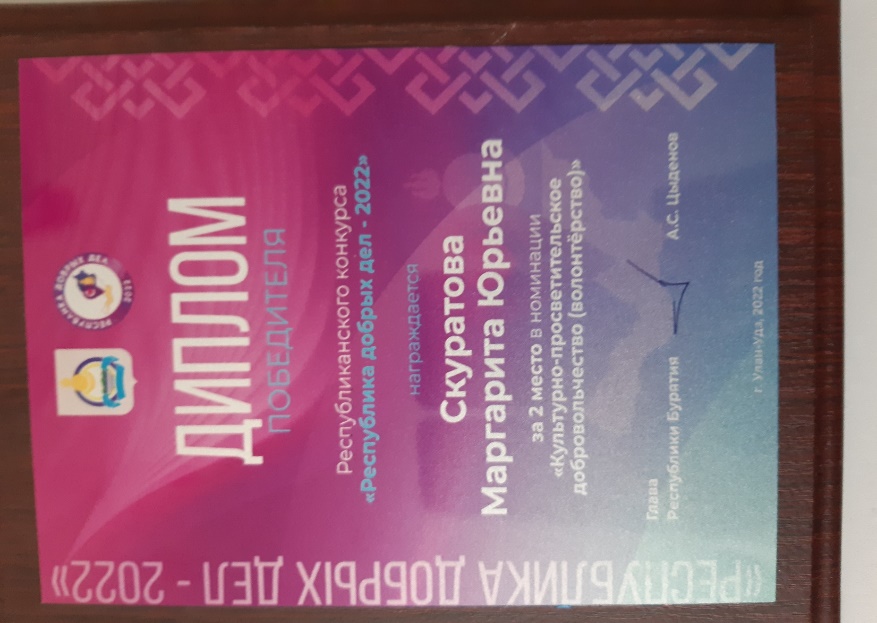 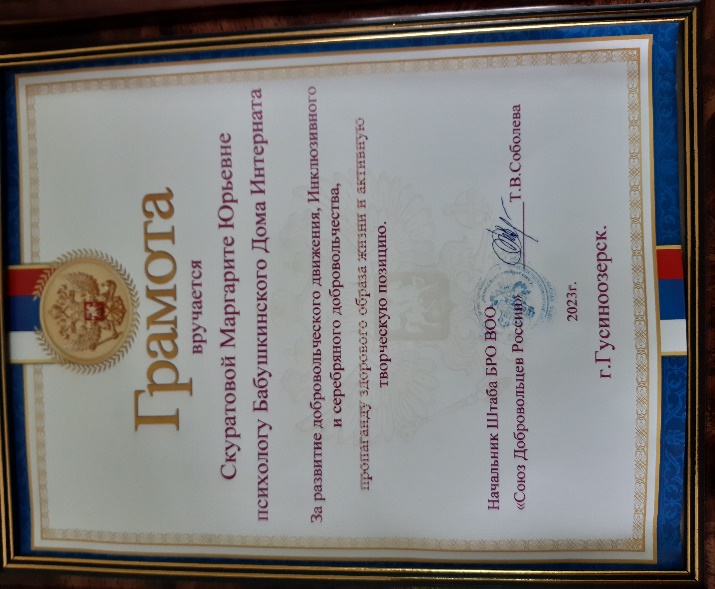 Реализация  эффективной практики , помогает нашим проживающим (людям с ограниченными возможностями здоровья)  узнать новые полезные знания, научиться заготовке иван-чая, сохранить здоровье, уменьшить последствия болезни, вести здоровый  образ жизни.
 Значимость практики- чай  собранный своими руками, ферментированный, упакованный в красивые мешочки  отправляем нашим военным, участвующим в спецоперации на Украине.
Данная практика заслуживает внимания с целью дальнейшего тиражирования опыта, проведения мастер-классов, оформление чая  и продажу своей продукции. Проведение чайного фестиваля на Байкале, где проходил чайный путь.
Спасибо за внимание!